Laws
Learning Objectives:
Students can name three laws that protect their rights as a deaf or hard of hearing student. 
Students can explain how laws protect their right to access in employment and education/training settings
Watch the video “Waiting for the World to Change” (3:36), by John Mayer,  
YouTube,  https://youtu.be/AT3nyFR6t8Y?list=RDAT3nyFR6t8Y  
DPAN, https://dpan.tv/series/asl-music-videos/episode/waiting-on-the-world-to-change-john-mayer
Law:
Kick-off Activity
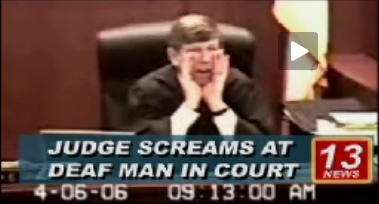 Consider the following quote by Aristotle: 
 “Those born deaf are incapable of learning”. 
Share a response to the quote.
Divide into small groups and work together to create a new sentence that captures an accurate portrayal of the intellectual capabilities (and abilities) of the Deaf community. 
Share new quotes while sitting in large circle or have groups present in front of the class.
Law:
Classroom Activity
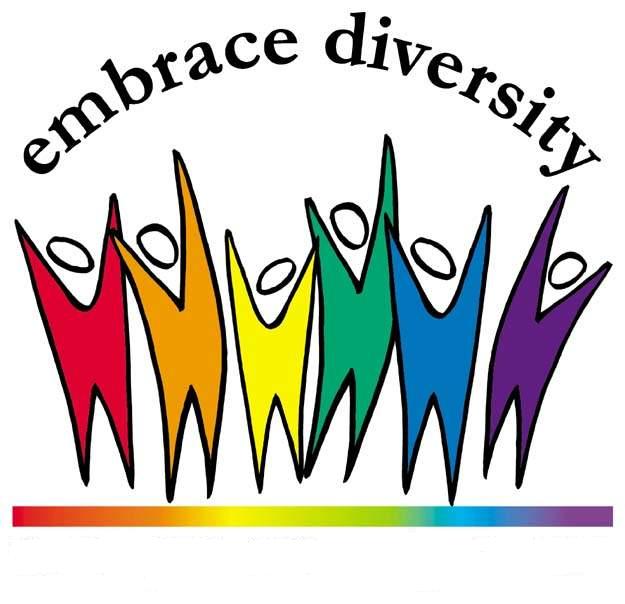 Review the definition of accommodations
Examples include: interpreters, speech to text (CART, C-Print, Typewell), FM systems, special phones, and tactile sign language.
Review the definition of IDEA 
How does IDEA relate to your IEP/transition planning?  
What is the purpose of ADA and Section 504? 
Why it is important for you to know your rights.
Map It Online Activity:
Laws
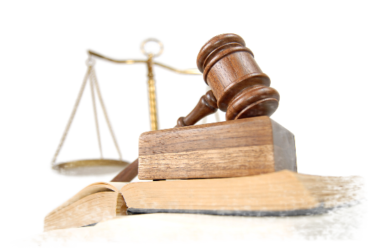 Laws:
Share your interpretation of the following quote: 
“Language is the road map of a culture. It tells you where its people come from and where they are going.”
- Rita Mae Brown
The Evolution of Language Activity
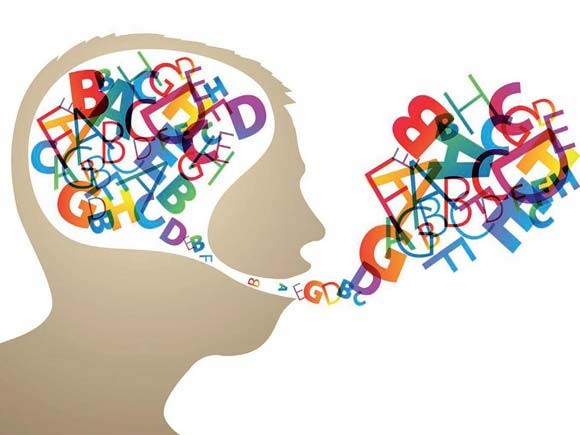 Investigate the cultural shift in the use of language related to disability throughout history. 
What is People First Language?: Emphasis on the person as a human, versus through the lens of a medical diagnoses. 
Example: Using the term “people with disabilities”, versus the term “handicapped”. 
What is Identity First Language?: A view that emphasizes a person’s disability as an important part of who they are. 
Example: “Autistic person” versus “person with Autism”.
People First Language versus Identify First Language 
Compare the similarities/differences between the two.
What is your preference? 
Do you think your perspective changes in different settings?
Do you have a different viewpoint than family members or friends? Have students explore the Oralism versus Sign debate 
Resources: 
People First Language- Disability is Natural: New ways of thinking and revolutionary common sense, https://www.disabilityisnatural.com/home.html 
Identity First Language- Autistic Self Advocacy Network, http://autisticadvocacy.org/about-asan/identity-first-language/
Laws:
The Evolution of Language Activity
Investigate if your school hosts any events to build disability awareness such as: Deaf Awareness, Intellectual and Developmental Disabilities Awareness, Disability Employment Awareness, Autism Awareness, etc. 
Ask how you can participate or help start a new school-wide event with guest speaker(s), essay contests, games, theater performance, video or art. 
Resource suggestions include: 
Organize an event with guidance from the International Day of People with Disability,  http://www.idpwd.com.au/celebrate/ideas/.  
Check out what’s happening in different states working with the National Center for Learning Disabilities (NCLD) to pass laws requiring schools to teach disability history and awareness in k-12 schools. 
Is your state one of  them?  How can you get involved?
Create a one-day workshop covering the disability issues: Here is an example from the Disability Social History Project, http://www.disabilityhistory.org/projects_new.html.
Laws:
Disability Awareness Activity
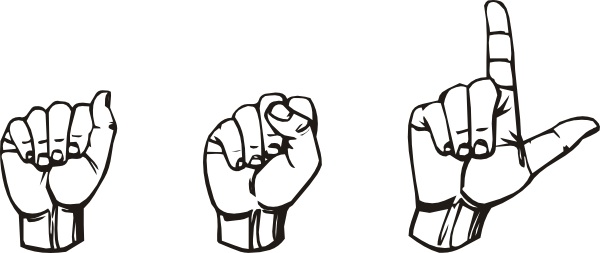 Law:
Learn more about the history of today’s Deaf Culture:
Gallaudet’s Deaf President Now (DPN) protest of 1988: https://www.gallaudet.edu/about/history-and-traditions/deaf-president-now/the-issues 
Meet Jennie Fenton who shares the story of her family's journey from disability to possibility and all the dark and light places in between. She also looks at the broader changes happening in the world for people who live with disability and outlines some of the ways that a community, as well as people, as individuals, can do their part for this revolution,  https://youtu.be/VAM9nh8WC-8 
Disability History Museum classroom lessons:
Heathens Among Us: The Origins of American Sign Language, http://www.disabilitymuseum.org/dhm/edu/lesson_details.html?id=13&view=1
Educating the Senses in the Second Great Awakening: http://www.disabilitymuseum.org/dhm/edu/lesson_details.html?id=21
Education Reform & Common Schools: http://www.disabilitymuseum.org/dhm/edu/lesson_details.html?id=22 
Museum of disABILITY History: Access classroom lesson plans related to a variety of disability issues, http://museumofdisability.org/.  
Explore NCLD Youth: Have student explore the timeline and discuss the difference between centuries or choose an individual for a research project, http://www.ncld-youth.info/index.php?id=61. 
Investigate National Public Radio Beyond Affliction- the Disability History Project: Use transcriptions for Readers Theater activities, http://www.npr.org/programs/disability/ba_shows.dir/index_sh.html.   
Everybody- An Artifact History of Disability in America: Explore the topic of disability and history and what it means to be “normal”, https://everybody.si.edu/words/who-normal. 
Parallels in Time: A history of Developmental Disabilities: Investigate the history of developmental disabilities from the ancient era to present day, http://mn.gov/mnddc/parallels/.
Disability History Activity
Create a reenactment of Brown vs. Board of Education: Use the U.S. Courts reenactment lesson to create a meaningful experience for students learning about the U.S. Supreme Court case that held a separate education for African-American children was not an equal education, http://www.uscourts.gov/educational-resources/educational-activities/history-brown-v-board-education-re-enactmentisit. 
Explore the ADA Legacy Project and how ADA came to be, http://mn.gov/mnddc/ada-legacy/ada-legacy-moment6.html. 
Access Disability Justice to learn more about the following cases: Brown vs. Board of Education, P.A.R.C vs. Commonwealth of Pennsylvania, Olmstead vs. L.C., and Mills vs. Board of Education, http://disabilityjustice.org/right-to-education/.  
Visit the Independent Living Movement: Olmstead Decision- the White House briefing from 2011: https://obamawhitehouse.archives.gov/the-press-office/2011/06/22/anniversary-olmstead-obama-administration-recommits-assist-americans-dis and watch The Promise of Olmstead 15 years later: https://www.ada.gov/video/olmstead.html  
Visit Described and Captioned Media Program (DCMP) to search additional videos related to disability rights and Supreme Court rulings, https://www.dcmp.org/topics
Laws:
Court Ruling Activity
Laws:
Bust the following common myths about people with disabilities. 
Once you receive the index card, research accurate information about the statement on the Museum of Disability (or other appropriate website).
Write the truth on the backside of the card.
Disability Myth:  
a. People with vision impairments have excellent hearing. 
b. People with Down Syndrome have increased physical strength. 
c. People in wheelchairs are unable to walk. 
d. People who are deaf or hard of hearing cannot speak. 
e. People with Cerebral Palsy have low intelligence. 
f. People with disabilities can only work at jobs made specifically for them. 
g. People with visual or who are deaf or hard of hearing cannot enjoy movies,      
     concerts or the theater. 
h. People with developmental disabilities must live in institutions. 
i. People who have epileptic seizures can swallow their tongues. 
(Lesson adapted from Myth Buster Lesson Plan retrieved from the Museum of Disaiblity, http://museumofdisability.org/pdf/pdf9-12/SOCIETY_TIMELINE_Myth_Buster.pdf)
Myth Buster Game
Student-driven IEP:
Embed the history of disability into existing U.S. History curriculum:
Civil Rights Movement:. Consider the following History of the Civil Rights Movement (5:52), https://youtu.be/URxwe6LPvkM, or Civil Rights and The 1950s: Crash Course US History #39 (11:57), https://youtu.be/S64zRnnn4Po.
Women’s Rights Movement: Explore the women’s role in the Mississippi civil rights movement, Standing on My Sister’s Shoulders, https://dcmp.org/media/10181-standing-on-my-sisters-shoulders (DCMP, 1:00:30). 
PBS, Only a Teacher: Retrieve an interactive teaching timeline, https://www.pbs.org/onlyateacher/timeline.html and consider the major developments of education throughout US History and its relationship to historical events, citizenship and equality of opportunity. 
Discussion prompts for the above topics include: 
What strengths do the individuals of these movements possess?
What character traits are highlighted?
How do small acts lead to big change? How can this relate to taking small steps to achieve your own goals? 
How does civil or women rights relate to disability rights?
Disability History Cross Curriculum
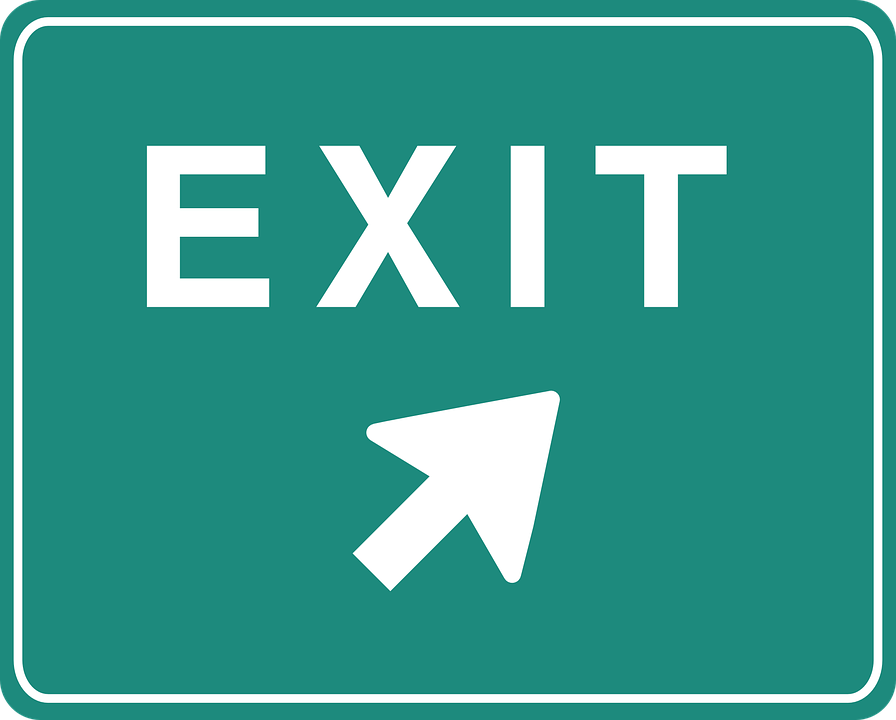 Laws:
Exit Ticket
Name the three laws that protect your rights as a deaf or hard of hearing student. 
In one sentence, explain why it is important to understand these laws.